Fresh Fruit and Vegetable ProgramNovember 2016 Training Webinar
Al Tachibana, Program Specialist
FFVP,  NSLPE, and ?
FFVP is…
A social equity program that addresses  health disparities in our community
“FFVP is seen as an important catalyst for change in efforts to combat childhood obesity by helping children learn more healthful eating habits. The FFVP introduces school children to a variety of produce that they otherwise might not have had the opportunity to sample.” – FFVP Handbook, USDA
USDA Evaluation of FFVP
March 2013
Students at schools participating in FFVP consumed 15% more fruits and vegetables
Fruit and vegetable consumption increased by 1/3 cup among students participating in the program, compared to non-participating students
Increased fruit and vegetable consumption appears to have replaced consumption of other foods
Children in low socio-economic status households are more likely to have the lowest intakes of fruits and vegetables (Dubowitz et al., 2008)
http://www.fns.usda.gov/ORA/menu/Published/CNP/FILES/FFVP_Summary.pdf
FFVP Usage in Hawaii
July 2012-March 2013 claims
69.2% of funding used
Unused funding goes back to the USDA at the end of the year
Program Goals
Create a healthier school environment
 Expand variety of fruits & veggies children experience
 Increase fruit & veggie consumption
 Make a difference in children’s diets to impact their present and future health
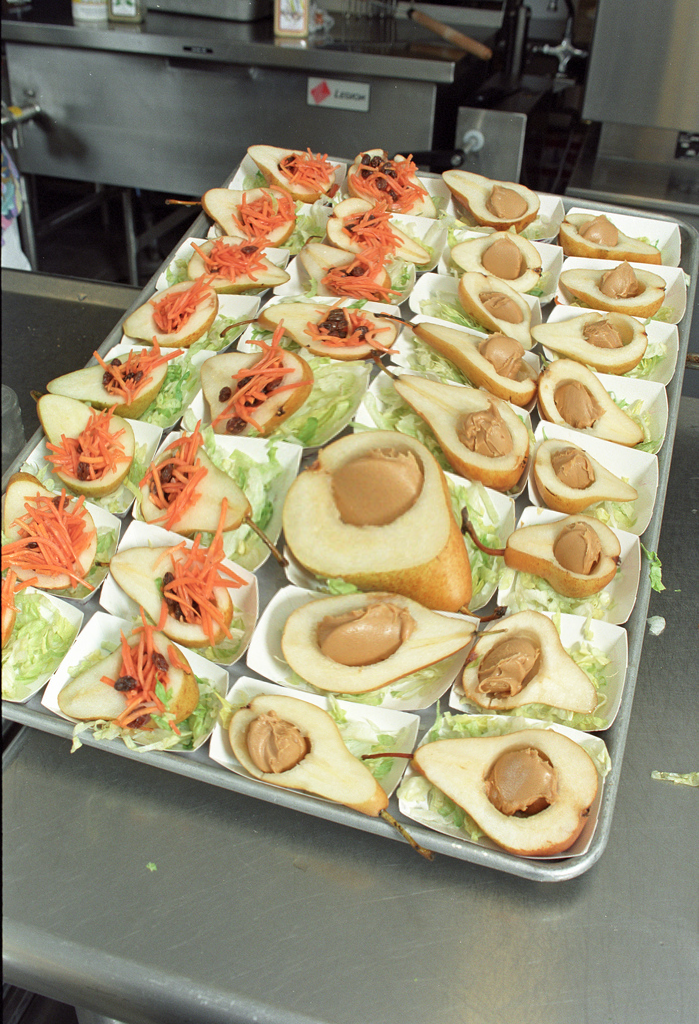 2012-2013 Feedback of FFVP Implementation
How easy was the FFVP to implement?
Top 5 Barriers in FFVP Implementation
No Barriers
Lack of Staff to Prep Produce for Consumption	
DLWOP	
Lack of Storage or Refrigeration Space		
Lack of Produce Choices
Additional Implementation Barriers
Lack of staff to serve produce
Lack of funding to pay staff to prep produce
Lack of teacher support
Lack of administrative support
Lack of parent support
No vendor support
Procurement issues
Lack of precut or single serving whole fruit available
Finding produce the students would eat
Not enough information for parents
Top 6 Supporters in Implementation of FFVP
School Food Service Managers
Teachers
FFVP Coordinators
Vendors
State Agency (HCNP)
District SFSB Supervisor
What could HCNP do to help make FFVP easier for you?
Provide more information on Fresh Fruits & Vegetables 
Find additional vendors to keep cost down and have more choices
Provide a video to introduce the program and motivate kids to eat fresh fruits and veggies
Provide health and physical education resources and offer professional development opportunities
Some Areas Schools Need Assistance With to Implement FFVP
Nutrition Education
Marketing the Program to Kids
Communicating with Parents
Finding Local Produce Vendors
Integration with the School’s Wellness Guidelines
Food Safety
Program Objectives
Build a strong school-level   FFVP team
Tie FFVP into school’s Wellness Plan
Develop effective program Action-Implementation Plan
Integrate FFVP into core curriculum
Create healthier school community
Develop nutrition education
Manage budget & claim procedures
Work with National, state and local partners…
Action for Healthy Kids, Alliance for Healthier Generation
Community Health Center, Public Health Nurses
Hawaii Education Matters, PTSA, Parent Groups
Kokua Hawaii Foundation, Hawaii School Garden Network
Hawaii 5210, Kaiser Permanente, HMSA
School Eligibility
Must be a school serving K-6th grade
Operate NSLP
Submit a yearly application
Priority schools have 50% or more of students eligible for free or reduced price meals
Committed to fulfilling program objectives
Approved Schools
Receive funds based on an allocation of $50 - $75 per student
Must submit a correct monthly claim on time and stay within budget
10% administrative (DOE schools 7%) – for planning,  paperwork, nutrition education planning, not prep/service
Up to 20% for program operating costs to include salary and fringe benefits for employees who wash, prep, distribute and serve food
Handbook Highlights
FFVP encourages…  (pg. 8)
Schools to make “every effort to provide fresh fruits and vegetables a minimum of twice a week as repeated exposure to new foods is a key to acceptance”
A variety of implementation strategies
Complementary nutrition education
Schools should develop guidelines to remind children of good manners when they receive and eat their fruit and vegetable snacks, and to dispose their trash (pg. 13)
Handbook Highlights
FFVP does not allow (pg. 14)
Processed or preserved fruits and veggies (canned, frozen, or dried)
Dip for fruit
Fruit Strips, Leather, Jellied Fruit, Trail Mix
Fruit or Vegetable juice, or FV Pizza
Smoothies
Only teachers who are directly responsible for serving FV to their students in a classroom setting may partake in FV (pg. 10)
Free FV cannot be used as gifts or rewards. FV cannot be withhold as a form of discipline (pg. 10)
Handbook Highlights
Limitations (pg. 15)
Dips for veggies
Must be yogurt-based, or low-fat/non-fat dips
Serving size limited to 1-2 tablespoons
Service of “prepared” vegetables 
Fresh vegetables that are steamed or baked such as sweet potato and kalo, or stir fried, must be limited to once-a-week and always as part of a nutrition education lesson related to the prepared item
Handbook Highlights
Leftovers (pg. 18)
Plan to reduce waste (order as accurately as possible)
Follow safe food storage practices
If still good, use leftover FV in next FFVP snack 
Leftover FV should not be going home with staff or teachers
Program Implementation
Program should begin within 30 days of the start of the school year
Snack days are consistent and integrated in weekly schedule
FFVP is integrated into core curriculum
Plan ahead – create a full years calendar with seasonal produce
Establish relationship with vendors
Involve faculty and staff, PCNC, parents and Wellness Team
Best times and Places to Serve
Do serve during the school day as snack 
Do not serve during breakfast, lunch, after school or summer school.
Do serve inside classrooms, hallways, kiosks
Integrate within a core subject and as part of a nutrition education activity
Marketing and Promotion
No funds available for promotional activities
Lots of resources on the internet
Invite community partners and local resources to assist 
Engage the entire school community and integrate FFVP into all of your school programs and special events
Nutrition Education
Make nutrition education a priority in Wellness Policy and school’s Academic and Financial Plan
 Integrate nutrition education into core subjects: language arts, math, art, science
 Consider planting a school garden
School Environment
Create FFVP bulletin board, posters
Create a snack, celebration, fundraising policy consistent with Wellness Guidelines
Invite local chefs to participate in food demonstrations
Use vendors as resources
Have parent-child cooking classes
Develop a year-round theme: 
Eat a Rainbow – Each week a different color 
Seasons/Holidays/Cultures – Each month
FFVP and the Wellness Policy
FFVP guidelines support efforts of school’s Wellness Policy
Old vs. New Requirements for Wellness Policy
Old vs. New Requirements for Wellness Policy
5 Steps Towards Creating a Healthier School
Get local support
Join national movements
Recruit wellness committee 
Review and assess your school’s Wellness Policy
Update Wellness plan yearly and include nutrition promotion
5 Steps Towards Creating a Healthier School
1. Get Local Support
To access local resources, banners, brochures, flyers, posters, speakers, training and funding opportunities, register to become a Hawaii 5210 school at http://www.hawaii5210.com
5 Steps Towards Creating a Healthier School
2. Join National Movements
To get the latest information and resources about nutrition and physical activity from the USDA, Let’s Move! and other campaigns, sign up or update your school’s information at http://teamnutrition.usda.gov/team.html
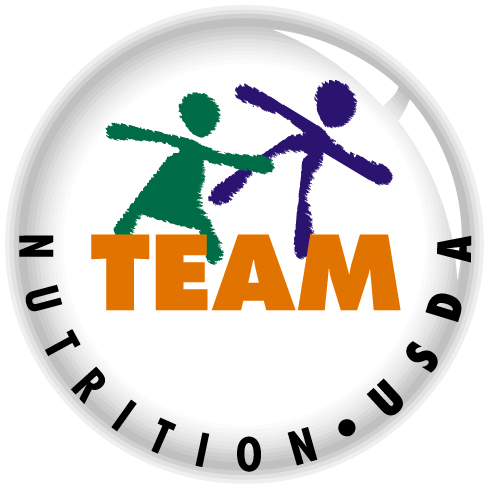 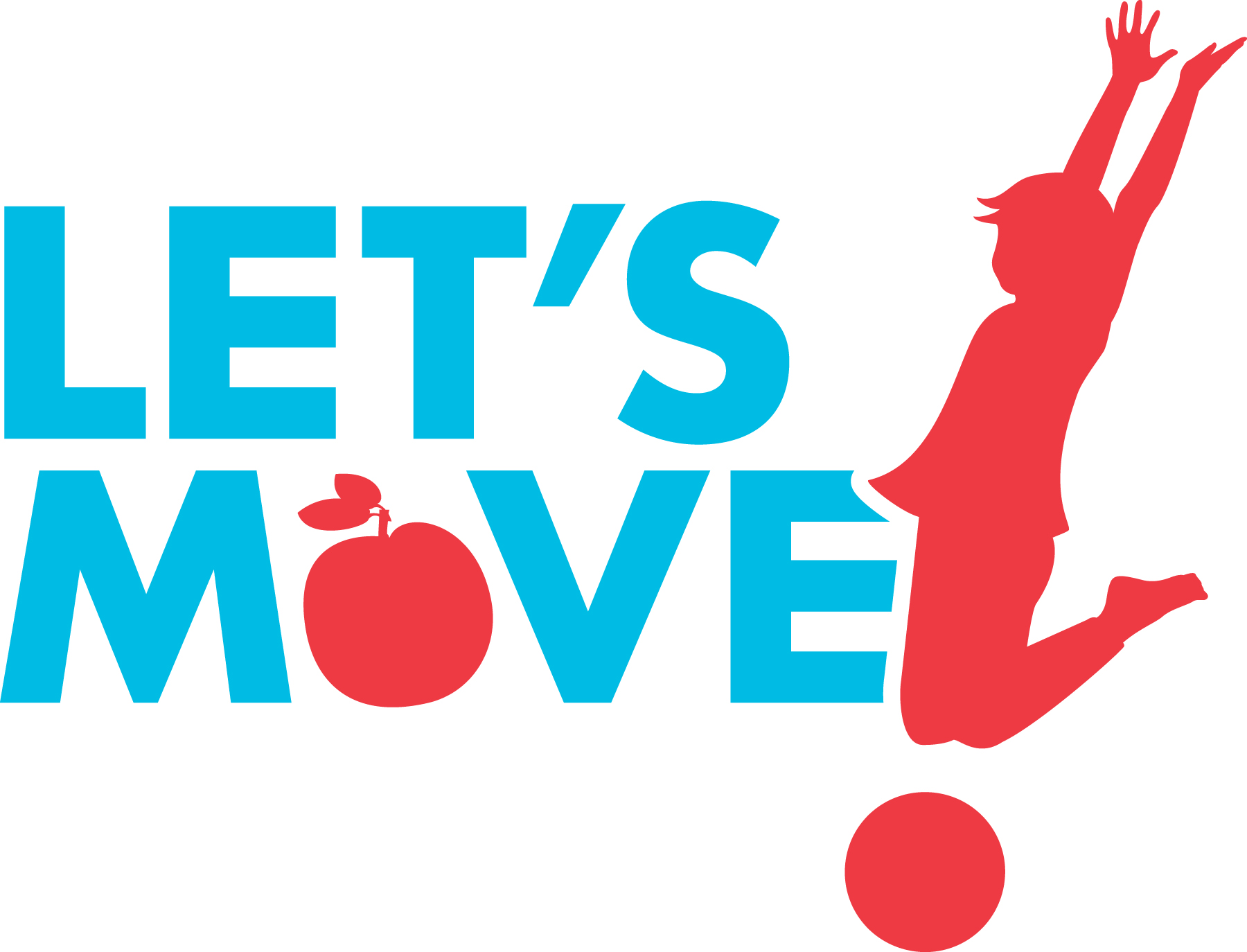 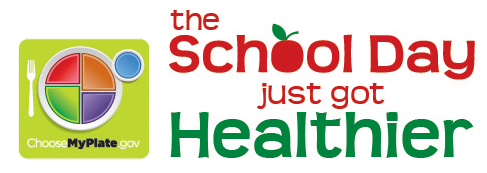 5 Steps Towards Creating a Healthier School
3 Recruit Wellness Committee Members
Wellness committees should include: 
Parents 
Students
Community members
School food managers
School counselors
School administrators
Health and physical education teachers
School health professionals
Public health nurses
5 Steps Towards Creating a Healthier School
4. Review and Assess Your School’s Wellness Policy
Stakeholders are required to meet regularly and participate in the development, implementation, periodic review, publicity and update of the schools Local Wellness Policy. 
Tools to help can be found at
http://www.healthiergeneration.org
http://www.actionforhealthykids.org
http://frac.org
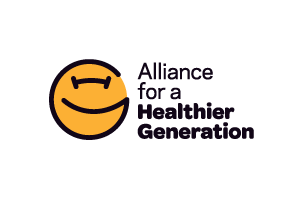 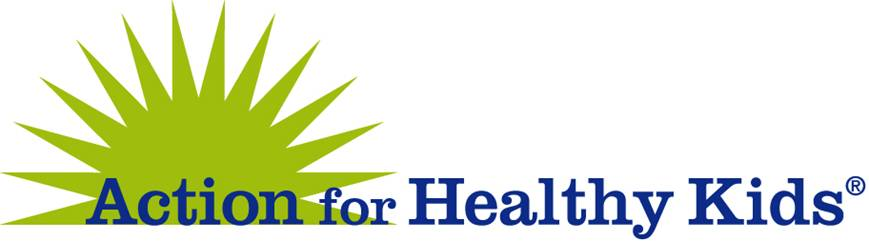 5 Steps Towards Creating a Healthier School
5. Update Wellness Plan Yearly and Include Nutrition Promotion
Wellness Committee decides on school’s wellness plan and activities, to include nutrition promotion, which must be reflected in your school’s Academic and Financial Plan each year
Wellness Plan implementation is assessed http://teamnutrition.usda.gov/healthy/wellnesspolicy.html
Mahalo!
Contact Information
Al Tachibana
Fresh Fruit & Vegetable Program
650 Iwilei Road, Suite 270 
Honolulu, HI  96817
Alvin_Tachibana@notes.k12.hi.us
Office: 808-587-3600